Ways to GIVE
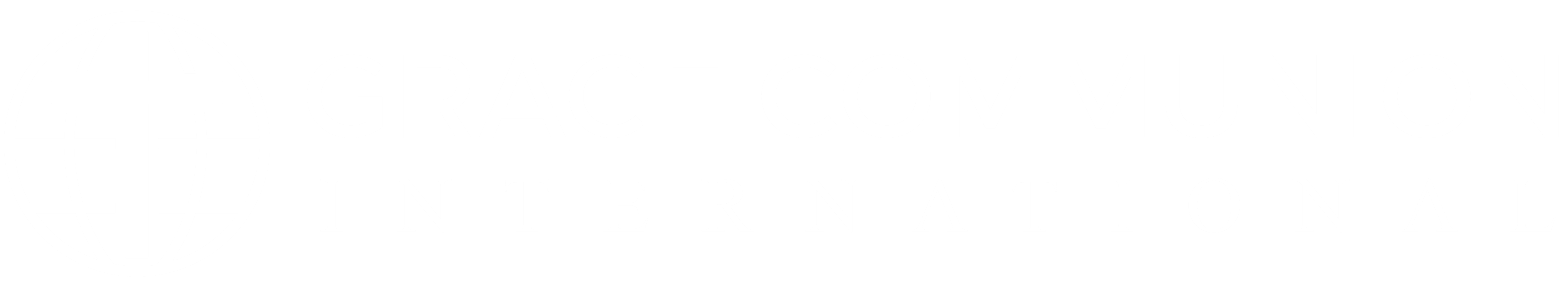 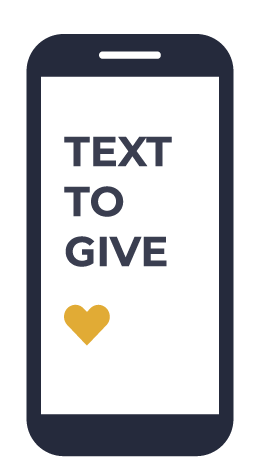 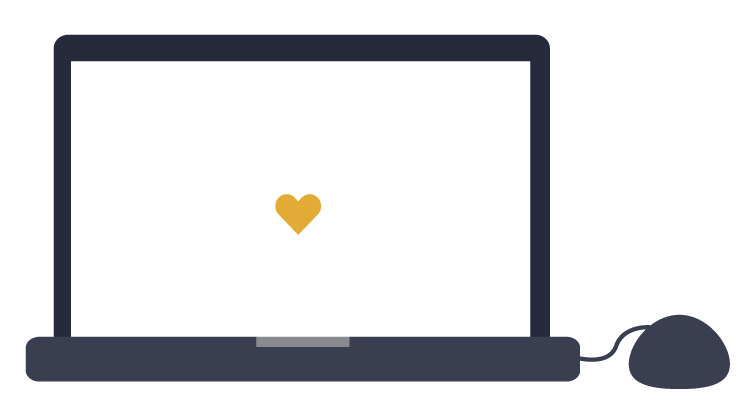 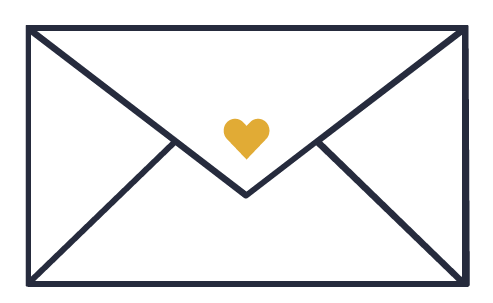 Text
Online
Envelope
(xxx) xxx-xxxx
 & enter giving amount
Check
Cash
Credit Card
Visit gci.org/xxxx
 Easier than ever to set up recurring, monthly giving
[Speaker Notes: The Offering moment not the business portion of the service – it is a part of worship. During the offering we are responding in gratitude to God’s generosity to us!
We are rolling out  a few more giving options to help facilitate your offering moment

How many of you pay your bills by check?  
How many of you pay online, through autopay or any other digitally?

Your congregations will be assigned a LOCAL phone number and link to give directly to your congregation

Because of this trend we are now offering digital versions:

Envelope- the same

Text: Your churches will be assigned a phone number -  enter number & amount. The first time you will have to enter your credit card info --- Save the number! 

Or they can go online and follow the steps to give or setup recurring giving. 

Reasons, convenience, secure, administrative. 
***Great opportunity to use connection cards – opportunity to participate by “giving” contact info &  not requiring financial giving]